Month XX, 2025
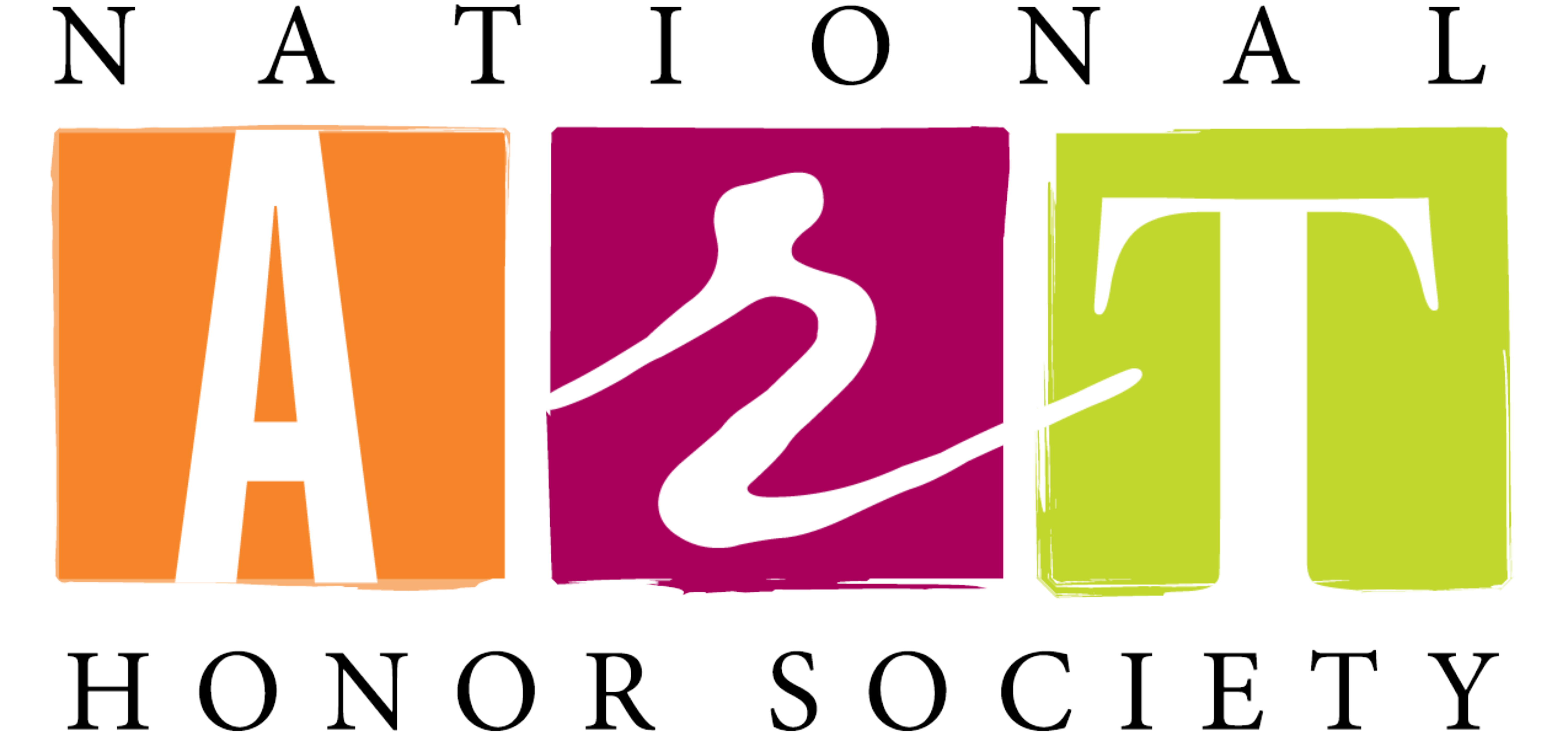 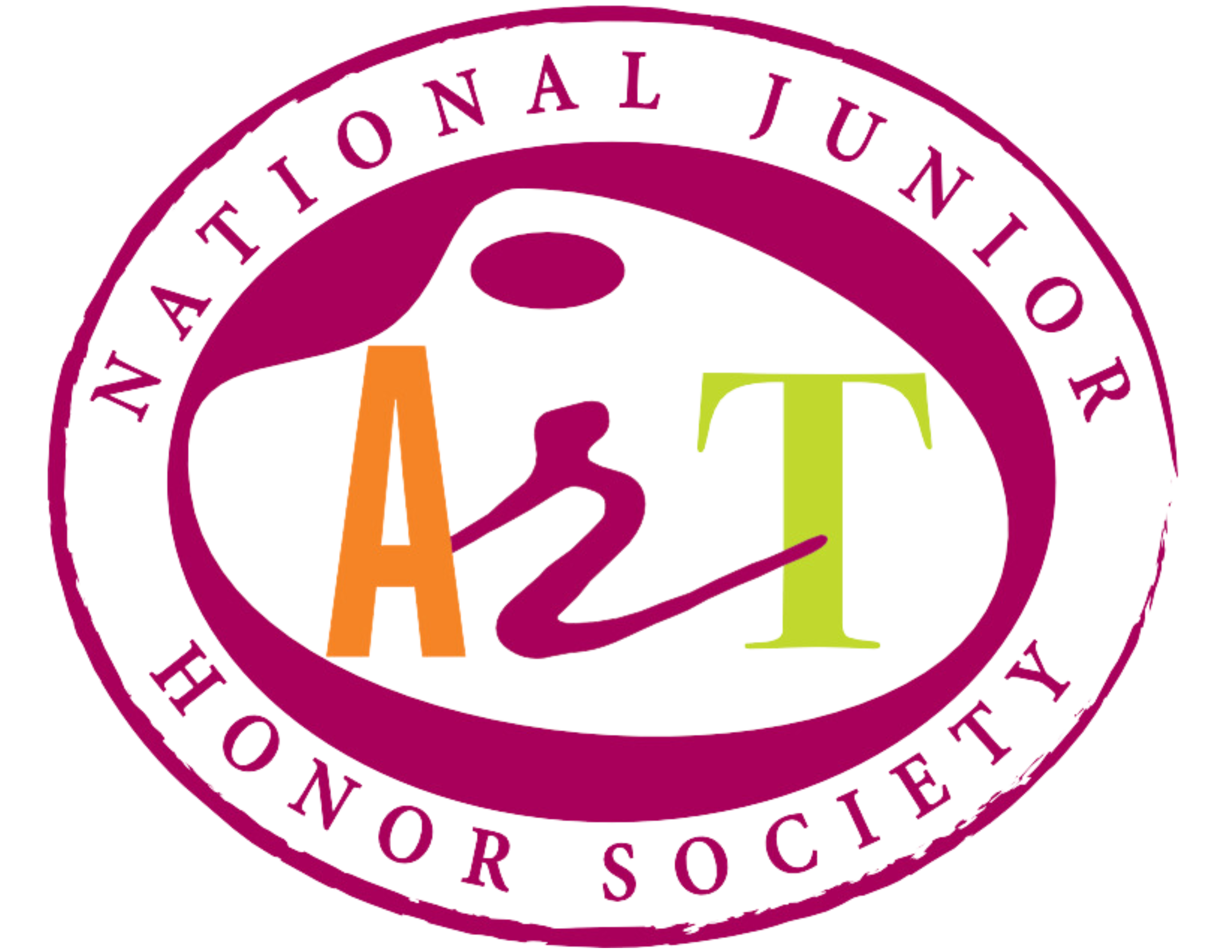 INDUCTION CEREMONY
<Your School’s Name Here>
[Speaker Notes: Hello members, inductees and guest. The NAHS New Member Induction Ceremony at <SCHOOL NAME> will begin in a few moments.]
Sponsor Image here
Name Here
Title Here
[Speaker Notes: Welcome NAHS scholars, family and friends to the <SCHOOL NAME> NAHS New Member Induction Ceremony! My name is <CHAPTER SPONSOR> and I’m the NAHS sponsor at <SCHOOL NAME> and I am thrilled to be here today with you all. I’m so happy to have the opportunity to officially induct you into the National Art Honor Society.]
Officer Group Image here
Officer Name, Title; Officer Name, Title; Officer Name, Title;
[Speaker Notes: Hello, my name is <STUDENT NAME> and I serve as your NAHS Chapter President.  On behalf of our officer board and our entire chapter, we want to thank each and every one of you for being with us. I would like to introduce you to your NAHS Office Board: <READ OFFICER NAMEs AND POSITIONS>.]
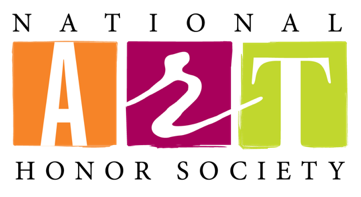 Welcome and Introduction to NAHS History
 In 1978, the National Art Education Association began the National Art Honor Society (NAHS) program to inspire and recognize students who have shown an outstanding ability and interest in art. The program supports members in their efforts to attain the highest standards in art scholarship, character, and service and to bring art education to the attention of the school and community.
[Speaker Notes: Sponsor reads and shares NAHS or NJAHS history. Introduces the <Chairperson of Awards and Ceremonies OR Chapter President OR any officer> to read the next slide, Explanation of Elements of Art.]
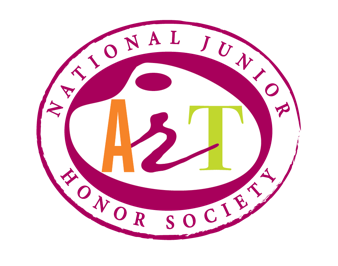 Welcome and Introduction to NJAHS History
 In 1989, the National Art Education Association began the National Junior Art Honor Society (NJAHS) program to inspire and recognize students who have shown an outstanding ability and interest in art and to generate interest in art programs as they advance to the high school level and beyond. Students inducted to the NJAHS must then be nominated for the NAHS when appropriate.
[Speaker Notes: Sponsor reads and shares NAHS or NJAHS history. Introduces the <Chairperson of Awards and Ceremonies OR Chapter President OR any officer> to read the next slide, Explanation of Elements of Art.]
Color
is a brilliant palette that infuses vibrancy and expression into our creative endeavors.

Line 
defines the direction outlining our artistic visions and connecting our shared passion for art.

Value
through light and shadow, it adds depth to our unique artistic talents and expressions.

Shape
provides structures to build and expand our artistic identity.

Form 
gives volume to the multidimensional impact of our creativity. 

Texture 
signifies varied perspectives, adding rich diversity to our artistic landscape.

Space
is our collective community where artistic ideas flourish through collaboration.
[Speaker Notes: The Explanation of Elements of Art —given to the new members by the <Chairperson of Awards and Ceremonies OR Chapter President OR any officer>.]
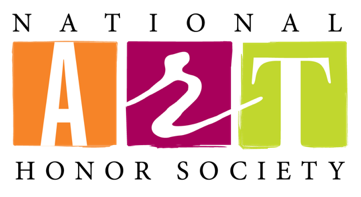 The NAHS Pledge
 “I will in my life, through all forms of art, work to create a more vibrant community for myself, humankind, and all living things.”
[Speaker Notes: <Chairperson of Awards and Ceremonies OR Chapter President OR any officer> [Share with new members] Please rise, hold your pin in your right hand, and repeat after me as we recite the pledge of membership:]
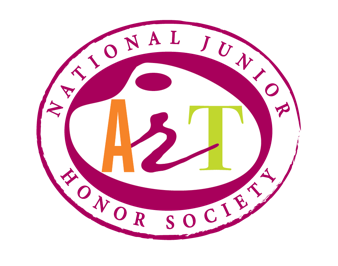 The NJAHS Pledge
 “I will in my life, through all forms of art, work to create a more vibrant community for myself, humankind, and all living things.”
[Speaker Notes: <Chairperson of Awards and Ceremonies OR Chapter President OR any officer> [Share with new members] Please rise, hold your pin in your right hand, and repeat after me as we recite the pledge of membership:]
Lighting of Society’s Candles
Image here
[Speaker Notes: The Vice President next lights the Society’s candles of red, yellow, and blue. Each new member is then called by name to receive the Society’s flower (red carnation) and each returns afterwards to his/her place in the group, still standing facing the audience.]
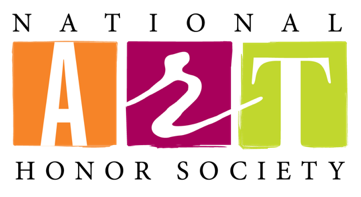 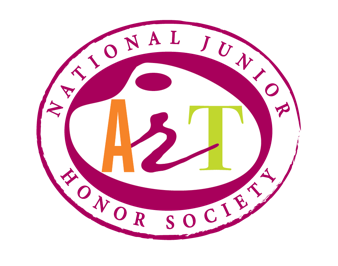 The Society’s Charge to New Members 
“Develop your craft by pushing artistic boundaries and engaging in the creative growth process. Envision innovative possibilities, express yourself authentically, observe, and draw inspiration from diverse sources. Reflect and stretch beyond comfort zones through experimentation and explore the rich tapestry of artistic traditions to understand the world. Together, through the transformative power of art, let us create a vibrant artistic community.”
[Speaker Notes: The <Chapter President or Any Officer or Chapter Sponsor> reads the Society’s charge to the new members.]
New Member Inductees
Image here
Image here
Image here
Name Here
Grade Level
Name Here
Grade Level
Name Here
Grade Level
[Speaker Notes: The <Chapter President or Any Officer or Chapter Sponsor> reads new member inductee’s name.]
Guest/Keynote Speaker
Image here
Name Here
Title Here
[Speaker Notes: The <Chapter President or Any Officer or Chapter Sponsor> introduces the guest speaker. Leave this slide up as the guest/keynote speaks.]
Upcoming Chapter Events
Event | DateDescription

Event | DateDescription

Event | DateDescription

Event | DateDescription
As a member of the NAHS and NJAHS, you are part of a group of 58,000+ students worldwide who show outstanding art scholarship, character, and service.YOU ARE CREATORS, INNOVATORS, AND LEADERS.
CONGRATULATIONS!
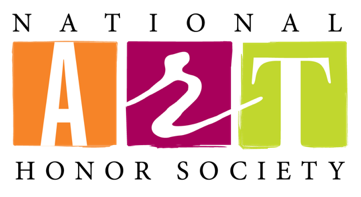 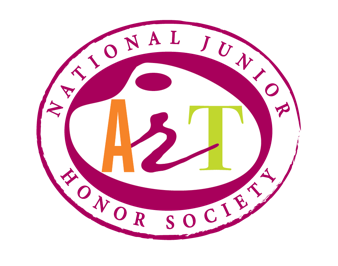 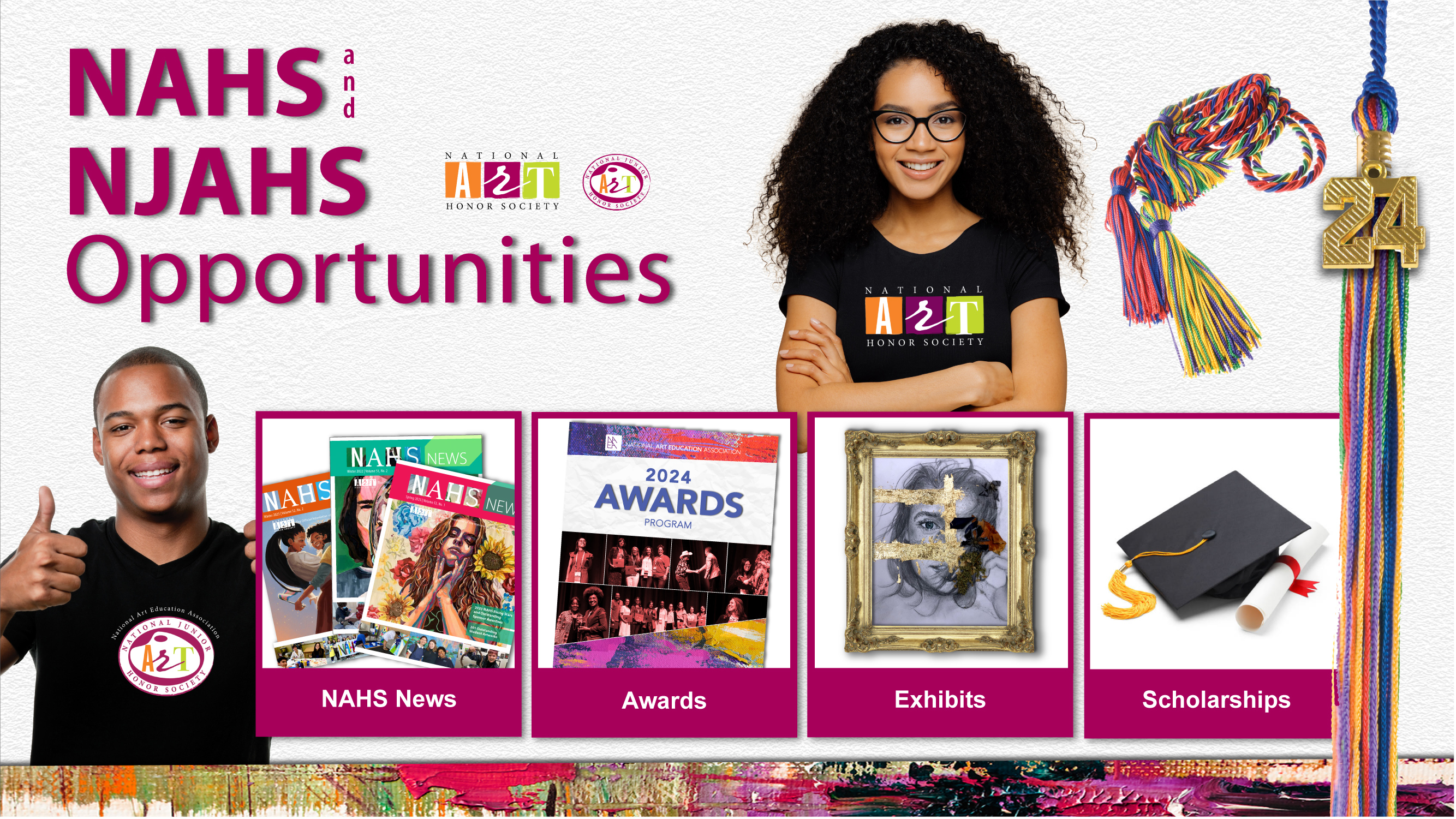 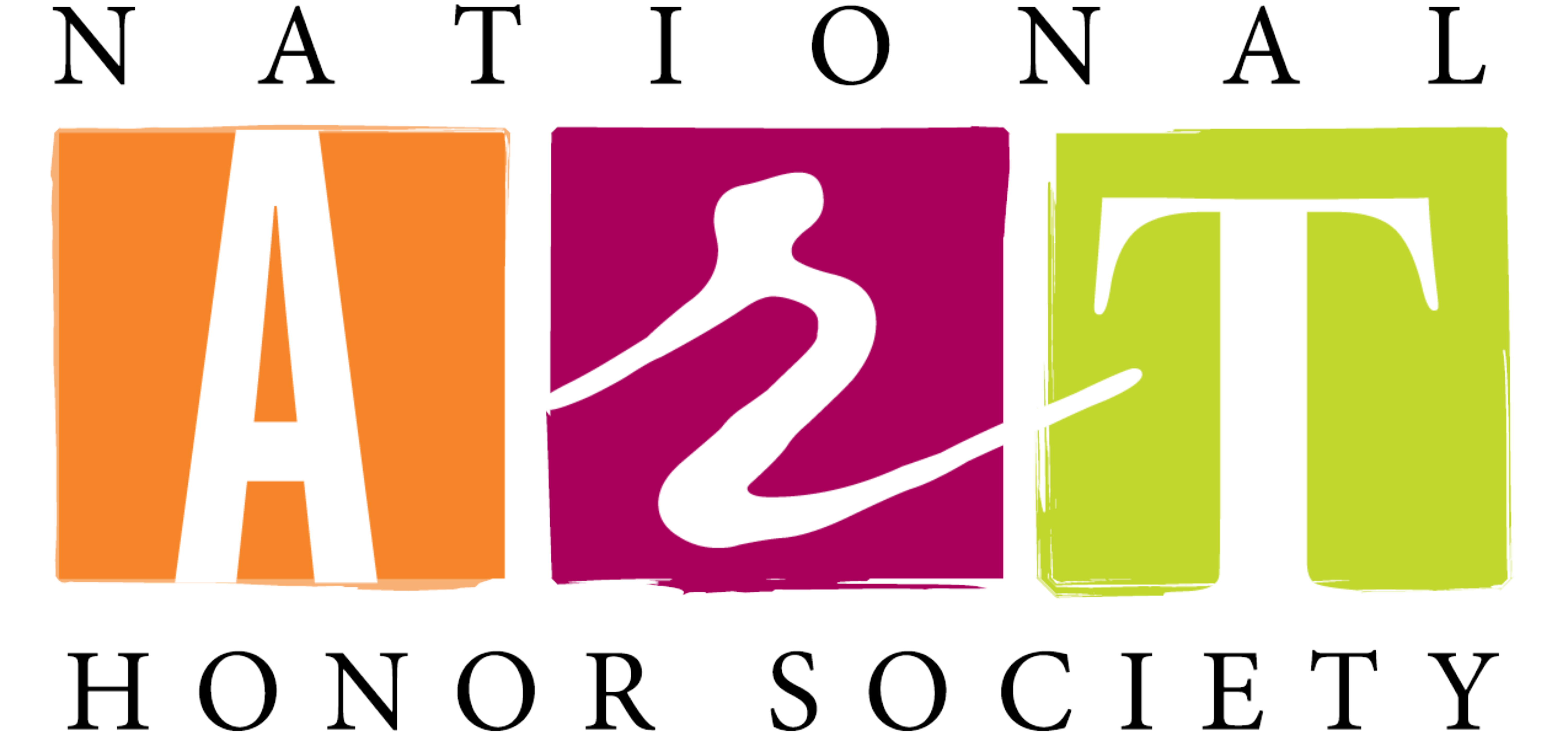 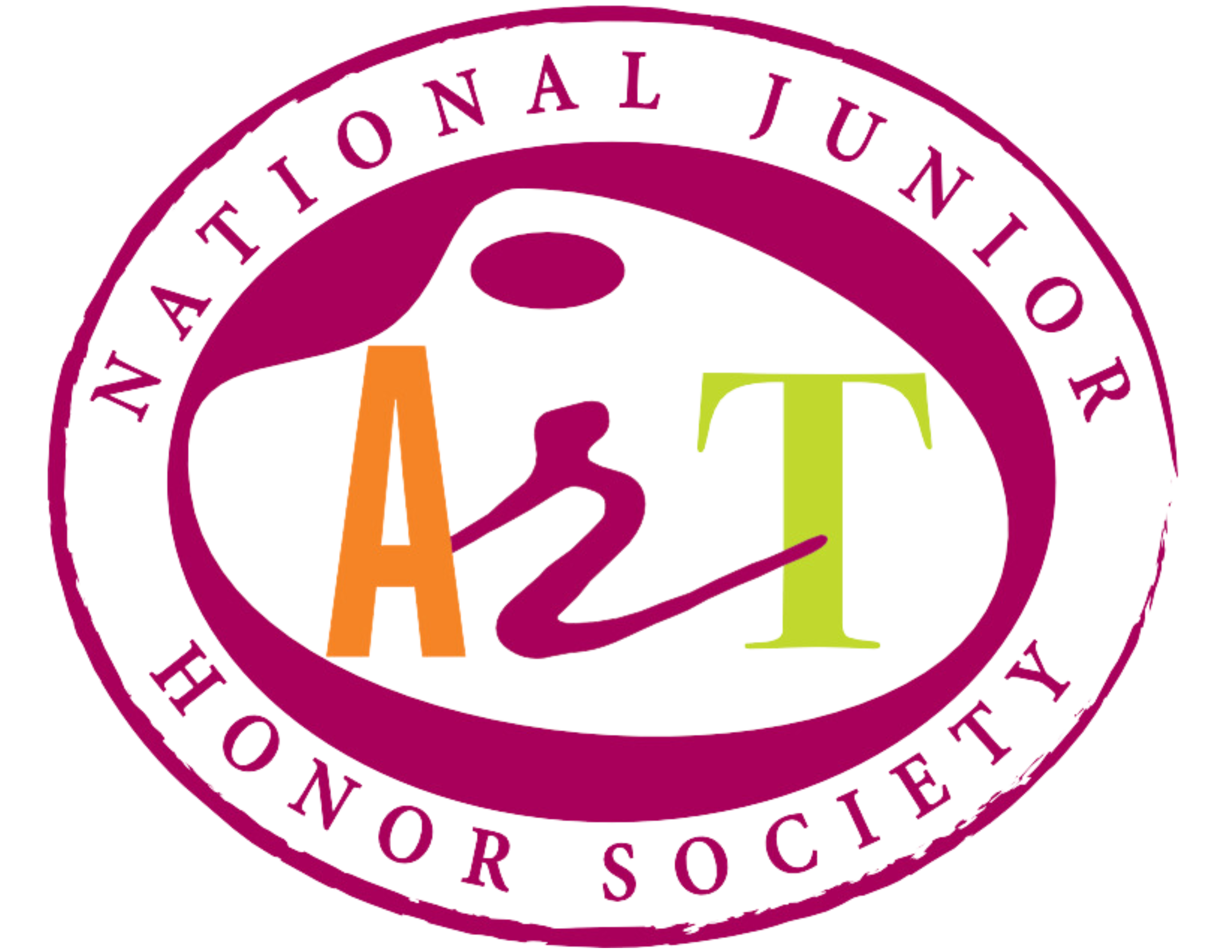 INDUCTION CEREMONY
<Your School’s Name Here>
[Speaker Notes: Chapter Sponsor: On behalf of the entire school and the NAHS officer board, I want to thank you all for attending our New Member Induction Ceremony at <SCHOOL NAME>.]